EECE.3170Microprocessor Systems Design I
Instructors:  Dr. Lin Li & Dr. Michael Geiger
Fall 2019

Lecture 28:
PIC instruction set (continued)
Lecture outline
Announcements/reminders
HW 5 to be posted; due 11/22
Common final exam scheduled: Wednesday, 12/18, 6:30-9:30 PM (room TBD)
Review
PIC instruction set basics
Data transfers
Bit manipulation instructions
Today’s lecture
Arithmetic instructions
Logical instructions
Shift/rotate instructions
Control flow
11/15/2019
2
Microprocessors I:  Lecture 28
Review: PIC instructions
Four typical instruction formats (+ few special purpose)
Upper bits of all hold opcode
Byte-oriented includes 1 bit destination, 7 bit direct address
Bit-oriented includes 3 bit position (0-7), 7 bit direct address
Literal/control includes 8 bit literal
CALL/GOTO includes 11 bit literal
Variable declarations
cblock <start_address>: start of variable declarations
All names between cblock/endc directives assigned to consecutive bytes starting at <start_address>
11/15/2019
3
Microprocessors I:  Lecture 28
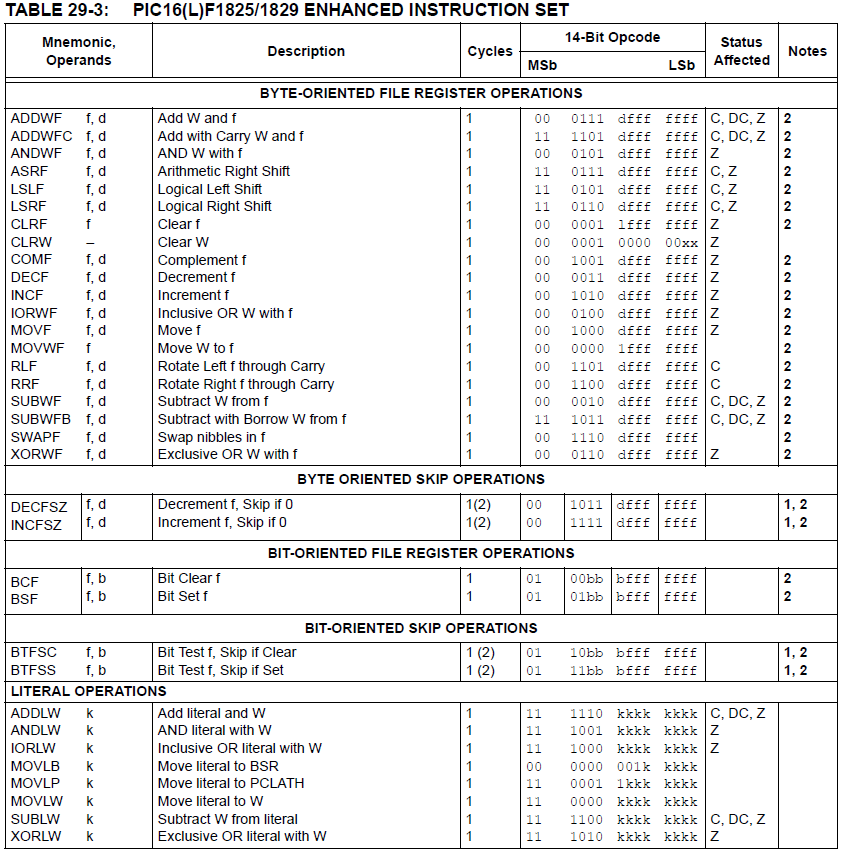 11/15/2019
4
Microprocessors I:  Lecture 28
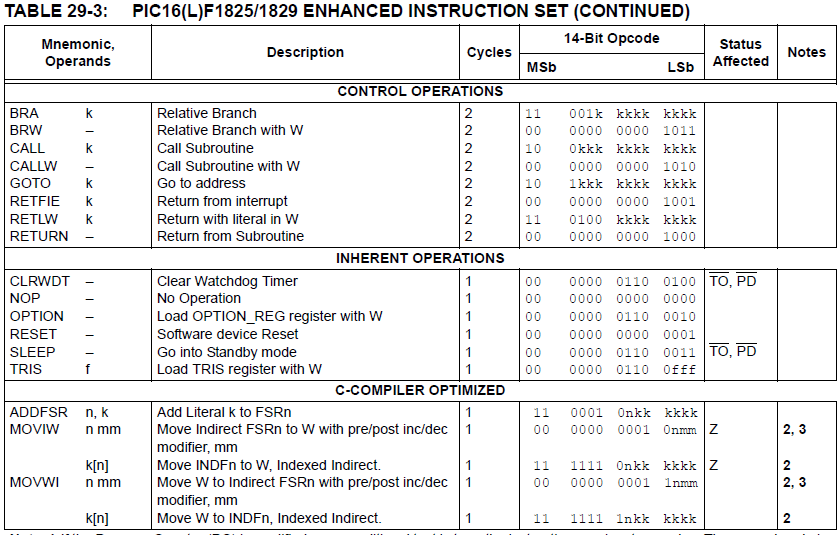 11/15/2019
5
Microprocessors I:  Lecture 28
Review: PIC instructions (cont.)
Clearing register: clrw/clrf
Moving values: movlw/movwf/movf
Swap nibbles: swapf
Single bit manipulation: bsf/bcf
11/15/2019
6
Microprocessors I:  Lecture 28
Increment/Decrement/Complement
incf     f, F(W)		; increment f, putting result in F or W
decf    f, F(W)		;decrement f, putting result in F or W
comf   f, F(W)		;complement f, putting result in F or W
STATUS bits:
	   Z
Examples:
incf   TEMP1, F	;Increment TEMP1
incf   TEMP1, W	;W <- TEMP1+1; TEMP1 unchanged
decf  TEMP1, F	;Decrement TEMP1
comf  TEMP1, F 	;Change 0s and 1s to 1s and 0s
11/15/2019
7
Microprocessors I:  Lecture 28
Addition/Subtraction
addlw    k		;add literal value k into W
addwf    f, F(W)		;add w and f, putting result in F or W
addwfc  f, F(W)		;add w, f, and C, putting result in F or W
sublw    k		;subtract W from literal value k, putting 
				;result in W
subwf    f, F(W)		;subtract W from f, putting result in  F or W
subwfb  f, F(W)		;subtract f – W – (~C), putting result in  F or W
STATUS bits:
 C, DC, Z
Examples:
addlw   5		; W = 5+W
addwf   TEMP1, F	; TEMP1 = TEMP1+W
sublw   5		; W = 5-W (not W = W-5 )
subwf   TEMP1, F 	; TEMP1 = TEMP1 - W
11/15/2019
8
Microprocessors I:  Lecture 28
Example
Show the values of all changed registers after the following sequence
cblock	0x20
	varA
	varB
	varC
endc

clrf	varA
clrf	varB
clrf	varC
incf	varA, W
sublw	0x0F
addwf	varB, F
decf	varB, F
comf	varB, W
subwf	varC, F
11/15/2019
9
Microprocessors I:  Lecture 28
Example solution
clrf		varA		 varA = 0
clrf		varB		 varB = 0
clrf		varC		 varC = 0
incf		varA, W	 W = varA + 1 = 1
sublw		0x0F		 W = 0x0F – W = 0x0F – 1
					= 0x0E
addwf		varB, F	 varB = varB + W = 0x0E
decf		varB, F	 varB = varB – 1 = 0x0D
comf		varB, W	 W= ~varB = ~0x0D = 0xF2
subwf		varC, F	 varC = varC – W = 0x0E
11/15/2019
10
Microprocessors I:  Lecture 28
Logical Operations
andlw   k   		; AND literal value k into W
andwf   f, F(W)    	; AND W with f, putting result in F or W 
iorlw     k		; Inclusive-OR literal value k into W
iorwf     f, F(W)	; Inclusive-OR W with f, putting result in F or W 
xorlw    k		; Exclusive-OR literal value k into W
xorwf    f, F(W)	; Exclusive-OR W with f, putting result in F or W
Examples:
andlw   B’00000111’	;force upper 5 bits of W to zero
andwf   TEMP1, F	;TEMP1 <- TEMP1 AND W
andwf   TEMP1, W	;W <- TEMP1 AND W
iorlw     B’00000111’ 	;force lower 3 bits of W to one
iorwf     TEMP1, F	;TEMP1 <- TEMP1 OR W 
xorlw    B’00000111’ 	;complement  lower 3 bits of W
xorwf    TEMP1, W 	;W <- TEMP1 XOR W
STATUS bits:
	   Z
11/15/2019
11
Microprocessors I:  Lecture 28
Shift/Rotate
asrf f, F(W)	; copy f into F or W; shift F or W right one bit, keeping
			; sign intact; shift LSB into C
lsrf f, F(W)	; copy f into F or W; shift F or W right one bit, shifting
			; 0 into MSB; shift LSB into C
lslf f, F(W)	; copy f into F or W; shift F or W left one bit, shifting
			; 0 into LSB; shift MSB into C
rlf    f, F(W)	; copy f into F or W; rotate F or W left through 
			; the carry bit
rrf    f, F(W)	; copy f into F or W; rotate F or W right through 
			; the carry bit
STATUS bits:
	   C
11/15/2019
12
Microprocessors I:  Lecture 28
Example
Show the values of all changed registers after the following sequence
Assume the carry bit is initially 0

cblock	0x40
	z
endc

clrf	z
movlw	0xF0
iorwf	z, F
xorlw	0xFF
rrf	z, F
andwf	z, W
lslf	z, F
asrf	z, F
11/15/2019
13
Microprocessors I:  Lecture 28
Example solution
clrf		z		 z = 0
movlw		0xF0		 W = 0xF0
iorwf		z, F		 z = z OR W = 0xF0
xorlw		0xFF		 W = W XOR 0xFF
					= 0xF0 XOR 0xFF
					= 0x0F
rrf		z, F		 Rotate z right thru carry
				Before rotate, (z, carry) = 1111 0000 02
				 z = 0111 10002 = 0x78, C = 0
andwf		z, W		 W = z AND W 
					= 0x78 AND 0x0F = 0x08
lslf		z, F		 Shift z left
				Before shift, z = 0111 10002
				 z = 1111 00002 = 0xF0, C = 0
asrf		z, F		 Arithmetic shift right
				     z = 1111 10002 = 0xF8, C = 0
11/15/2019
14
Microprocessors I:  Lecture 28
Control flow
STATUS bits:
	none
goto	  label	    	; Go to labeled instruction
bra	  label	    	; Go to labeled instruction 
brw		    	; Relative branch using W as offset
call    	  label		; Call labeled subroutine
callw		    	; Subroutine call using W as address
return			; Return from subroutine
retlw     k		; Return from subroutine, putting literal  
				; value in W
retfie    			; Return from interrupt service routine;
				; re-enable interrupts
Examples:
goto       There	; Next instruction to be executed is labeled “There”
call         Task1	; Push return address; Next instruction to be
				; executed is labeled “Task1”
return		; Pop return address off of stack
retlw      5   		; Pop return address; W <- 5
retfie			; Pop return address; re-enable interrupts
11/15/2019
15
Microprocessors I:  Lecture 28
Conditional Execution
Conditional execution in PIC: skip next instruction if condition true
Two general forms
Test bit and skip if bit clear/set
Increment/decrement register and skip if result is 0
STATUS bits:
	none
btfsc      f, b	    ;Test bit b of register f, where b=0 to 7, skip if clear
btfss      f, b	    ;Test bit b of register f, where b=0 to 7, skip if set 
decfsz   f, F(W)	    ;decrement f, putting result in F or W, skip if zero
incfsz    f, F(W)	    ;increment f, putting result in F or W, skip if zero
Examples:
btfsc    TEMP1, 0	; Skip the next  instruction if bit 0 of TEMP1 equals 0
btfss    STATUS, C	; Skip the next instruction if C==1
decfsz   TEMP1, F	; Decrement TEMP1, skip if TEMP1==0
incfsz    TEMP1, W 	; W <- TEMP1+1 , skip if W==0 (TEMP1==0xFF)
				; Leave TEMP1 unchanged
11/15/2019
16
Microprocessors I:  Lecture 28
Example
Show the values of all changed registers after each of the following sequences
What high-level operation does each perform?
(b)		movf	NUM2, W
		subwf	NUM1, W
		btfss	STATUS, C
		goto	BL
		movf	NUM1, W
		goto	Done
BL		
		movf	NUM2, W	
Done	
		movwf	MAX
(a)	movf	a, W
	sublw	0x1A
	btfsc	STATUS, Z
	goto	L1
	incf	b, W
	goto	L2
L1	
	decf	b, W
L2
	movwf	a
11/15/2019
17
Microprocessors I:  Lecture 28
Example solution (part a)
movf	a, W		 W = a
	sublw	0x1A		 W = 0x1A – a
	btfsc	STATUS, Z	 Skip goto if result
				      is non-zero
	goto	L1		 Goto L1 if result == 0
				 Reach this point if 
					result non-zero
	incf	b, W		 W = b + 1
	goto	L2			
L1	
	decf	b, W		 W = b - 1
L2
	movwf	a		 a = W  value depends 
				on what’s executed before this
High-level operation:
if (a == 0x1A)
     a = b – 1
else
     a = b + 1
11/15/2019
18
Microprocessors I:  Lecture 28
Example solution (part b)
movf	NUM2, W		 W = NUM2
		subwf	NUM1, W		 W = NUM1 – W
					= NUM1 – NUM2
		btfss	STATUS, C	 Carry indicates borrow of 0
					 if set, NUM1 >= NUM2
		goto	BL
		movf	NUM1, W		 if (NUM1 >= NUM2) 
						W = NUM1		
		goto	Done		 Skip “below” section
BL		
		movf	NUM2, W		 if (NUM1 < NUM2)
						W = NUM2
Done	
		movwf	MAX
High-level operation:
if (NUM1 >= NUM2)
     MAX = NUM1
else
     MAX = NUM2
11/15/2019
19
Microprocessors I:  Lecture 28
Final notes
Next time: 
PIC programming: examples of common sequences
Reminders:
HW 5 to be posted; due 11/22
Common final exam scheduled: Wednesday, 12/18, 6:30-9:30 PM (room TBD)
11/15/2019
20
Microprocessors I:  Lecture 28